Welcome to the Stikins PowerPoint presentation for PTA meetings.

You can edit any of the sections displayed as black text by clicking on that text. 
We recommend replacing the school number on slide 7 with your own school number (if you have one). 

You can also add in additional slides to include information specific to your school or PTA – including any particular fundraising projects that you may wish to put your commission earnings towards. 

You should, of course, delete this slide when you have finished editing.
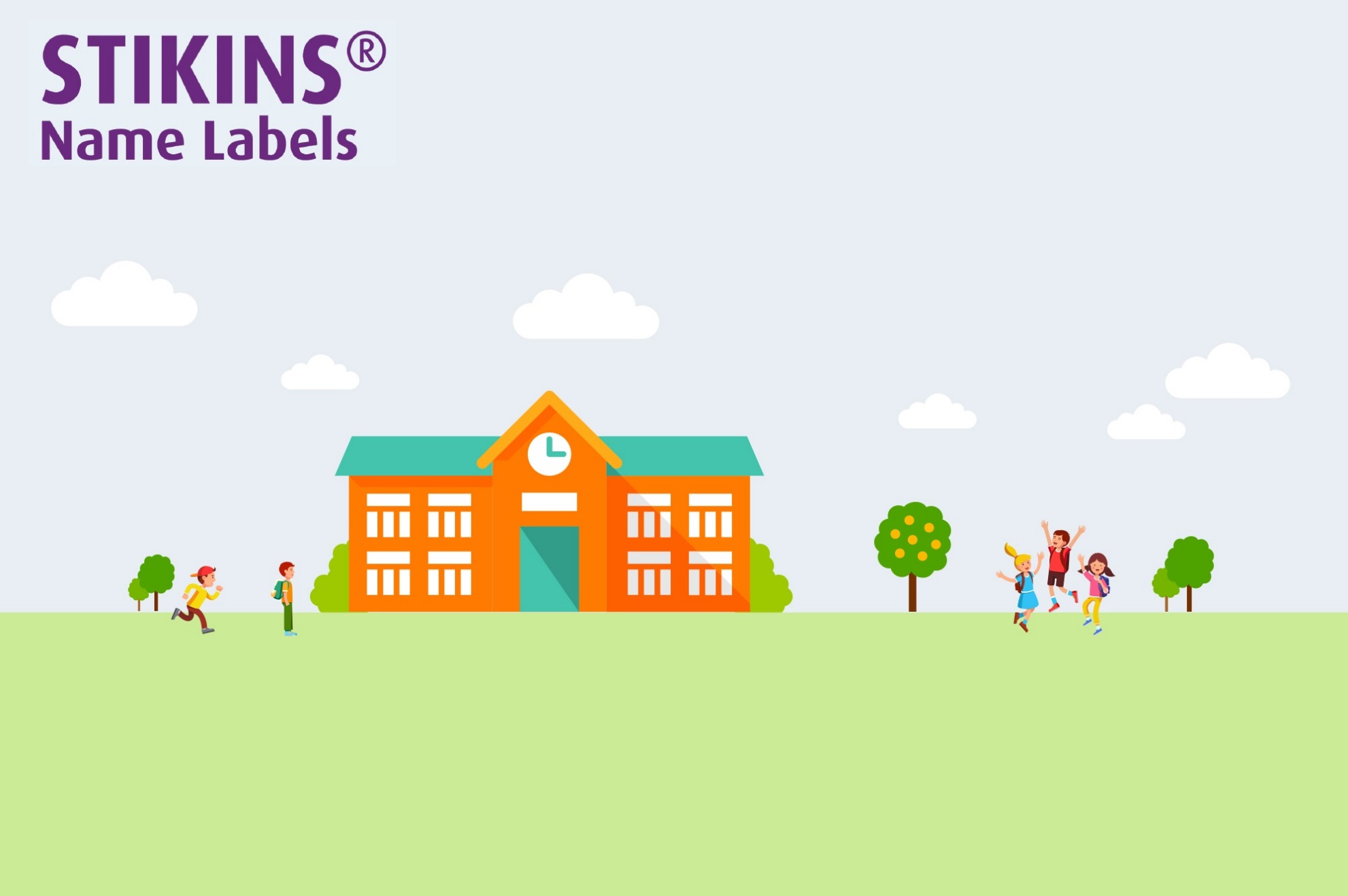 Click here to insert your own title for your presentation
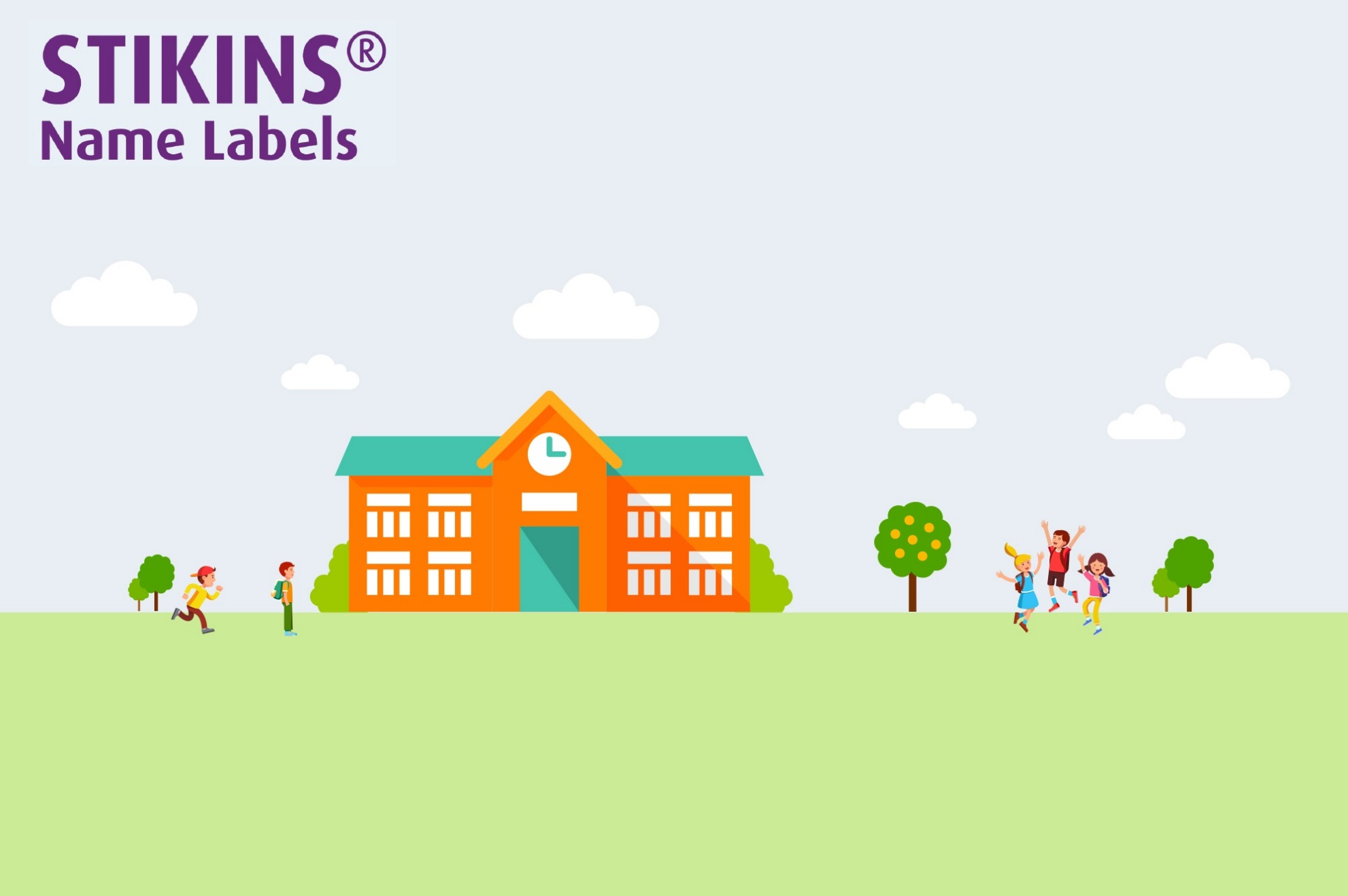 STIKINS® have been supplied since 2004  - and have received over 11000 independent parent reviews online.
They simply stick onto the wash-care label in garments, so there is no sewing and no ironing required.
They’re also great for shoes, bags, and other school items. Parents can save money with multipurpose labels for all of their children’s belongings.
Multipurpose labels are also easier to cope with – one to use, one to store, and one to reorder.
They also cut down on lost property.
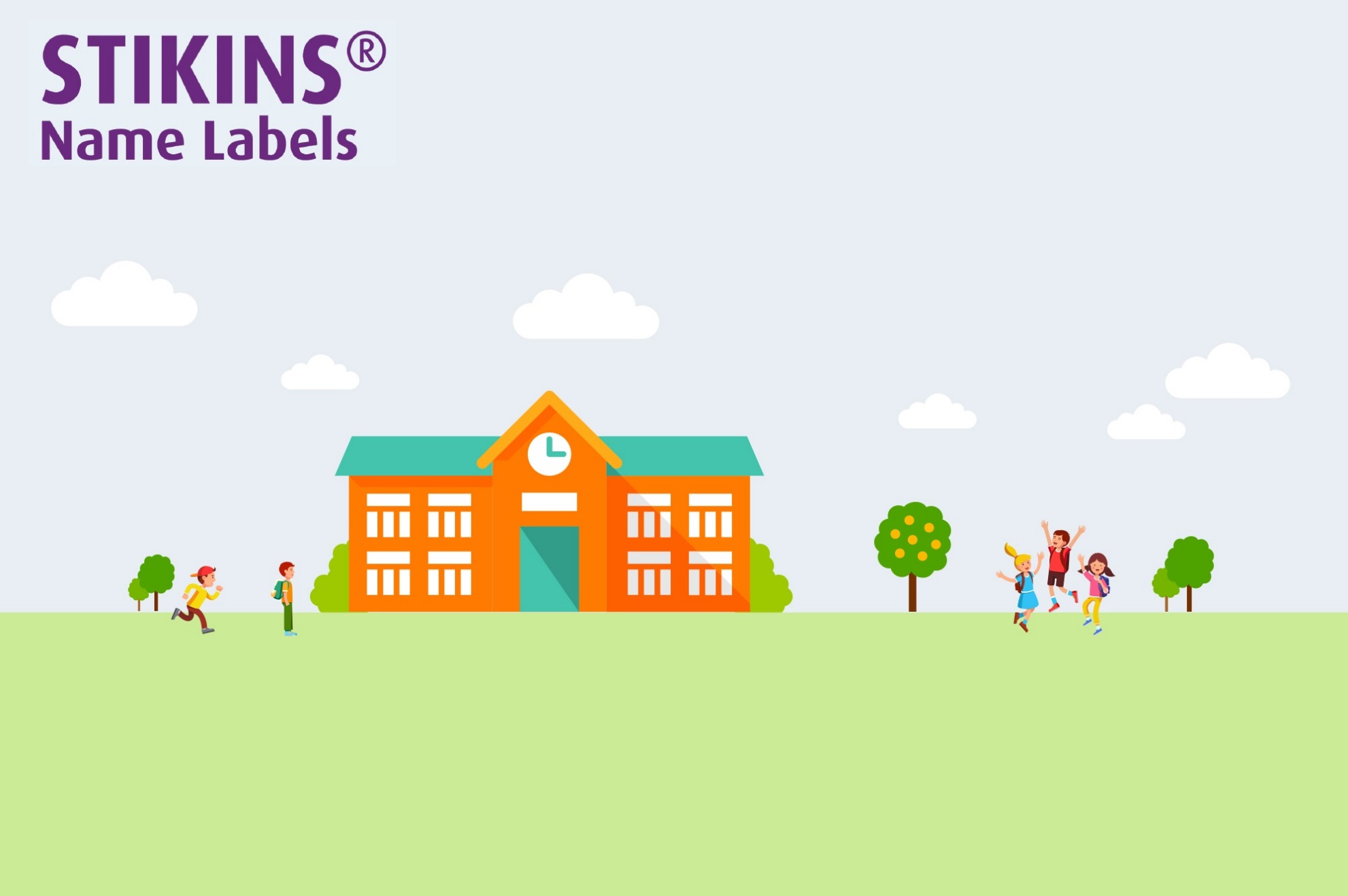 All schools/PTAs get 30% commission.
Parents quote the school’s unique school commission number when they order and we automatically log commission for the school/PTA.
We also supply free fundraising resources to help you boost your commission total.
Commission is sent out in November.
There is no fee to join and no ongoing costs to participate. 
We have a minimum payment of £10 – so you only need 3-5 orders.
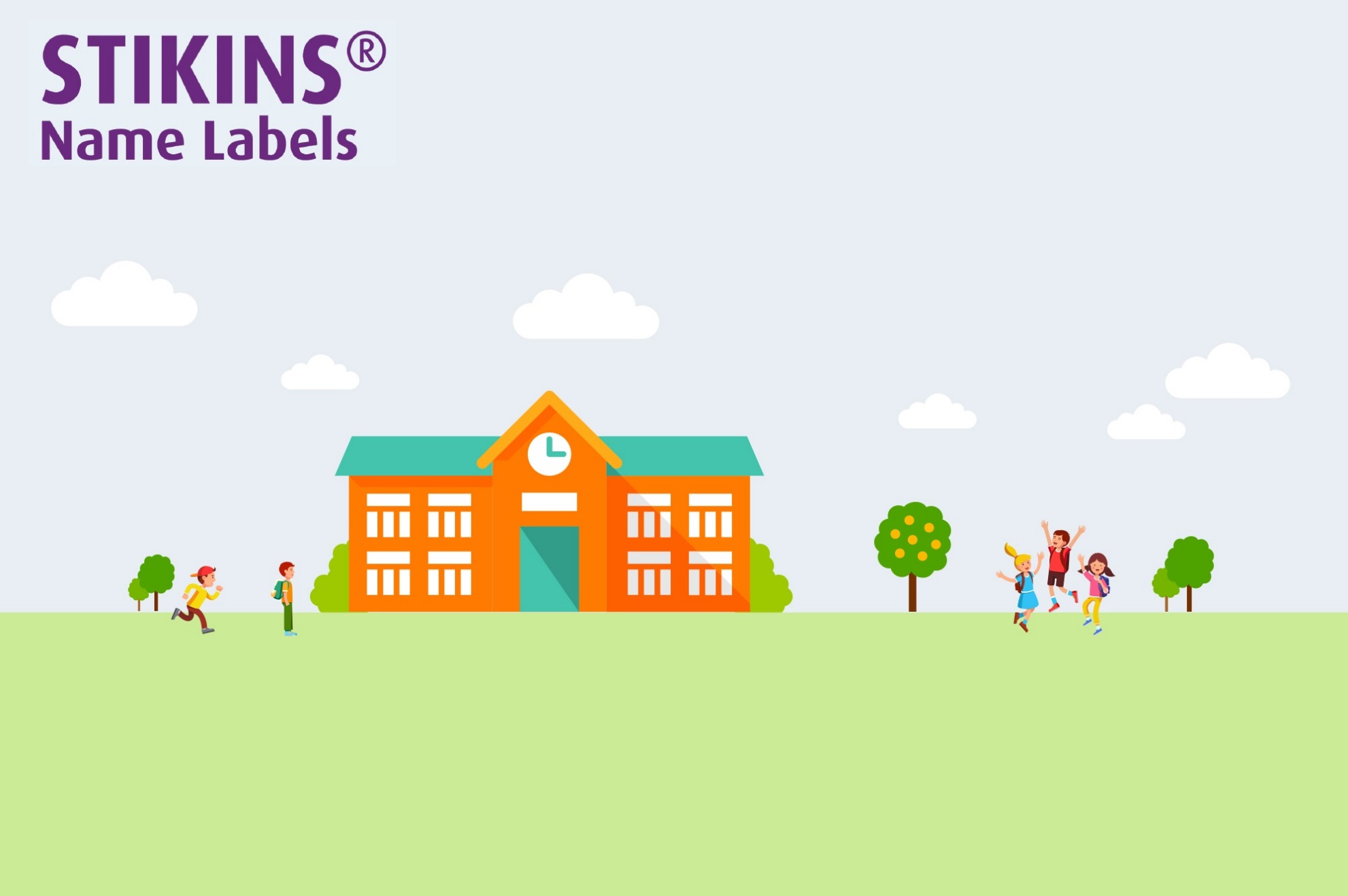 Parents order directly from Stikins: online or by phone.

We print and post orders every weekday (Mon-Fri). 

Orders placed before 3pm are sent out same day.Orders placed after 3pm, over the weekend, or during holidays (Bank Holidays, Easter, and Christmas) are sent on the next working day.
Parents need labels fast! Last minute panics are not a problem because we are experts at same day production and despatch.
Standard delivery uses first class mail and delivery is free.
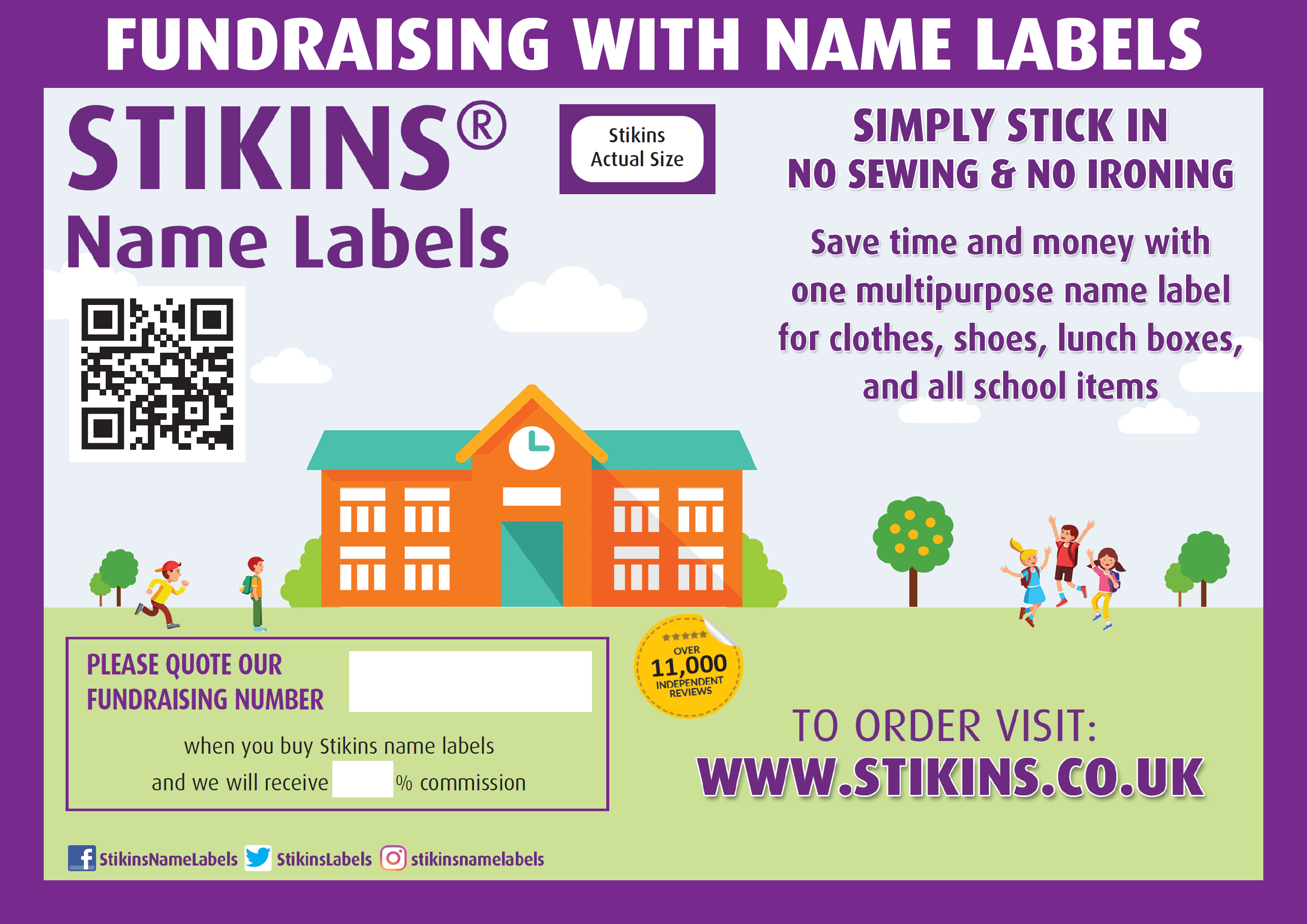 12345
30
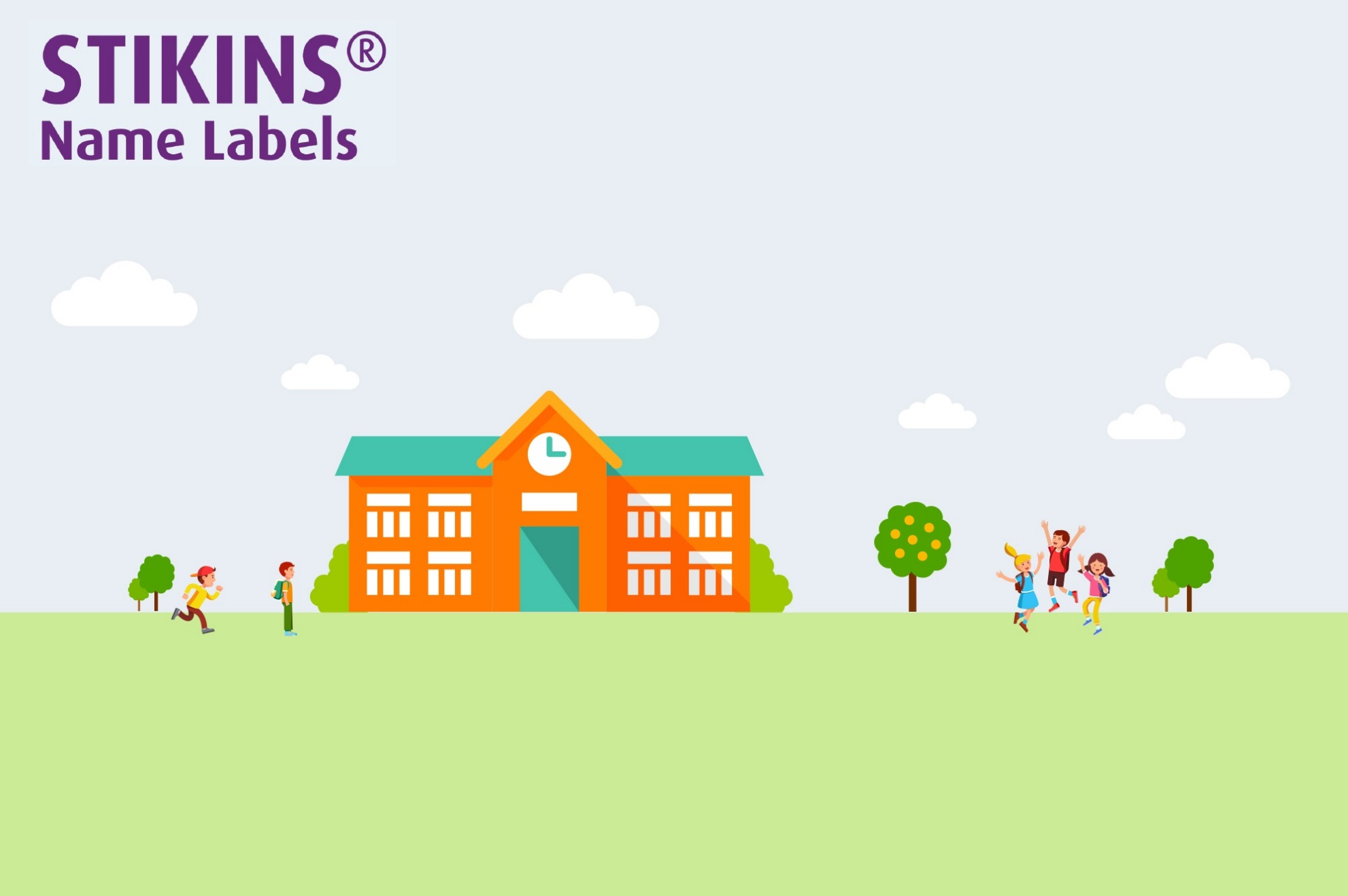 THE END
THANK YOU!